ADD YOUR TITLE
B U S I N E S S
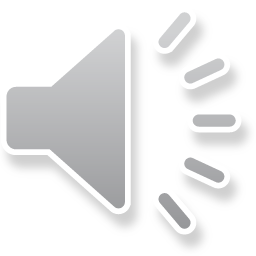 Work report
Plan Summary
Click to enter your text, click enter your text, click enter your text. Click to enter your text. Click to enter your text.
CONTENTS
Click to enter your title
Click to enter your title
Click to enter your title
Click to enter your title
01
04
03
02
ADD YOUR TITLE HERE. ADD YOUR TITLE.
ADD YOUR TITLE HERE. ADD YOUR TITLE.
ADD YOUR TITLE HERE. ADD YOUR TITLE.
ADD YOUR TITLE HERE. ADD YOUR TITLE.
//////////////////////////////////////////////////////////////////////////////
ADD YOUR TITLE HERE
01
Click to enter your title
Click to enter your text, click enter your text, click enter your text. Click to enter your text. Click to enter your text,
Click to enter your text,Click to enter your text.
Click here to replace the text, click here to replace the text
Enter your title
94%
Click here to replace the text, click here to replace the text
Enter your title
Click to enter your title
Enter your title
Click here to replace the text, click here to replace the text
Enter your title
ADD YOUR TITLE HERE.
Click here to replace the text, click here to replace the text
Enter your title
Click on the input
Click on the input
Click Enter Your Text, Click Enter Your Text. 
......
Click Enter Your Text, Click Enter Your Text. 
......
S
O
W
T
Click to enter your title
Click on the input
Click on the input
ADD YOUR TITLE HERE.
Click Enter Your Text, Click Enter Your Text. 
......
Click Enter Your Text, Click Enter Your Text. 
......
Click here to change text, click here to replace text, click here to replace text
4
2
3
5
1
Click to enter your title
Click here to replace the text, click here to replace the text
Click here to replace the text, click here to replace the text
ADD YOUR TITLE HERE.
Click here to replace the text, click here to replace the text
Click here to replace the text, click here to replace the text
Click to enter the title
Click to enter the title
Click to enter the title
Click to enter your title
Click here to change the text, click here to replace the text, click here to replace the text, click replace text, click replace text.
Click here to change the text, click here to replace the text, click here to replace the text, click replace text, click replace text.
Click here to change the text, click here to replace the text, click here to replace the text, click replace text, click replace text.
ADD YOUR TITLE HERE.
//////////////////////////////////////////////////////////////////////////////
ADD YOUR TITLE HERE
02
Click to enter your title
Click to enter your text, click enter your text, click enter your text. Click to enter your text. Click to enter your text,
Click to enter your text,Click to enter your text.
Title text presets
Title text presets
Title text presets
Title text presets
Click here to replace the text, click here to replace the text
Click here to replace the text, click here to replace the text
Click here to replace the text, click here to replace the text
Click here to replace the text, click here to replace the text
Click to enter your title
ADD YOUR TITLE HERE.
Click on the input
Click to enter your text
Click here to enter your text. Click to enter your text. Click here to enter your text. Click to enter your text.
Click here to enter your text.
Click here to enter your text.
Click here to enter your text. Click to enter your text.
Click to enter your title
Click on the input
ADD YOUR TITLE HERE.
Click to enter your text
Click here to enter your text. Click to enter your text. Click here to enter your text. Click to enter your text.
Title text presets
Title text presets
Title text presets
Title text presets
Title text presets
90%
80%
70%
95%
85%
75%
Click here to change the text, click here to replace
Click here to change the text, click here to replace
Click here to change the text, click here to replace
Click here to change the text, click here to replace
Click here to change the text, click here to replace
Click to enter your title
Title text presets
Title text presets
Title text presets
ADD YOUR TITLE HERE.
Title text presets
Title text presets
Title text presets
Click here to enter your text.
Click here to enter your text.
Click here to enter your text. Click to enter your text.
Click on the input
Click on the input
Click on the input
Click to enter your title
Click to enter your text
Click here to enter your text. Click to enter your text. Click here to enter your text. Click to enter your text.
Click to enter your text
Click here to enter your text. Click to enter your text. Click here to enter your text. Click to enter your text.
Click to enter your text
Click here to enter your text. Click to enter your text. Click here to enter your text. Click to enter your text.
ADD YOUR TITLE HERE.
//////////////////////////////////////////////////////////////////////////////
ADD YOUR TITLE HERE
03
Click to enter your title
Click to enter your text, click enter your text, click enter your text. Click to enter your text. Click to enter your text,
Click to enter your text,Click to enter your text.
Title text presets
Title text presets
Title text presets
Click here to change the text, click
Click here to change the text, click
Click here to change the text, click
Click to enter your title
Title text presets
Title text presets
Title text presets
ADD YOUR TITLE HERE.
Click here to change the text, click
Click here to change the text, click
Click here to change the text, click
2017
2012
2013
2014
2018
2019
"
Click here to enter your text.
Click here to enter your text.
Click here to enter your text. Click to enter your text.
75%
45%
10%
Click to enter your title
ADD YOUR TITLE HERE.
Click on the input
Click on the input
Click on the input
Click here to enter your text. Click to enter your text.
Click here to enter your text. Click to enter your text.
Click here to enter your text. Click to enter your text.
01 Title text presets
02 Title text presets
Click here to replace the text, click here to replace the text
Click here to replace the text, click here to replace the text
Title text presets
05 Title text presets
04 Title text presets
Click here to change the text
Click here to replace the text, click here to replace the text
Click here to replace the text, click here to replace the text
Click to enter your title
ADD YOUR TITLE HERE.
04 Title text presets
Click here to replace the text, click here to replace the text
Unified fonts make reading smoother
Theme colors make ppt more more easy to change
Click to enter your title
Click on the input
Click on the input
Click on the input
ADD YOUR TITLE HERE.
Click to enter your text
Click here to enter your text. Click to enter your text. Click here to enter your text. Click to enter your text.
Click to enter your text
Click here to enter your text. Click to enter your text. Click here to enter your text. Click to enter your text.
Click to enter your text
Click here to enter your text. Click to enter your text. Click here to enter your text. Click to enter your text.
//////////////////////////////////////////////////////////////////////////////
ADD YOUR TITLE HERE
04
Click to enter your title
Click to enter your text, click enter your text, click enter your text. Click to enter your text. Click to enter your text,
Click to enter your text,Click to enter your text.
100%
80%
80%
80%
70%
50%
60%
62%
55%
50%
50%
30%
40%
0%
2010
2011
2012
2013
2014
2015
2016
2017
2018
Click to enter your title
ADD YOUR TITLE HERE.
Title text presets
Title text presets
Title text presets
Title text presets
Point Hit In
01
Click on the input
Click to enter your text
Click here to enter your text and click to enter the text.
Click here to enter your text.
Click here to enter your text.
Click here to enter your text. Click to enter your text.
02
Click on the input
Click to enter your text
Click here to enter your text and click to enter the text.
Keyword
Keyword
Keyword
Click to enter your title
ADD YOUR TITLE HERE.
Click on the input
Click on the input
Click on the input
Click on the input
Click Enter Your Text, Click Enter Your Text.
Click Enter Your Text, Click Enter Your Text.
Click Enter Your Text, Click Enter Your Text.
Click Enter Your Text, Click Enter Your Text.
Title text presets
Title text presets
Title text presets
Title text presets
Title text presets
Title text presets
Click here to replace the text, click here to replace the text
Click here to replace the text, click here to replace the text
Click here to replace the text, click here to replace the text
Click here to replace the text, click here to replace the text
Click here to replace the text, click here to replace the text
Click here to replace the text, click here to replace the text
Click to enter your title
ADD YOUR TITLE HERE.
Click on the input
Click on the input
Click here to enter your text. Click to enter your text.
Click here to enter your text. Click to enter your text.
Click on the input
Click on the input
Click here to enter your text. Click to enter your text.
Click here to enter your text. Click to enter your text.
Click to enter your title
ADD YOUR TITLE HERE.
Click on the input
Click on the input
Click here to enter your text. Click to enter your text.
Click here to enter your text. Click to enter your text.
ADD YOUR TITLE
T H A N K S
Click to enter your text, click enter your text, click enter your text. Click to enter your text. Click to enter your text.
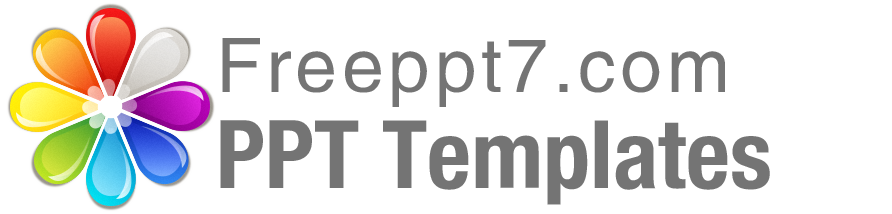 Best PPT templates for free download
https://www.freeppt7.com